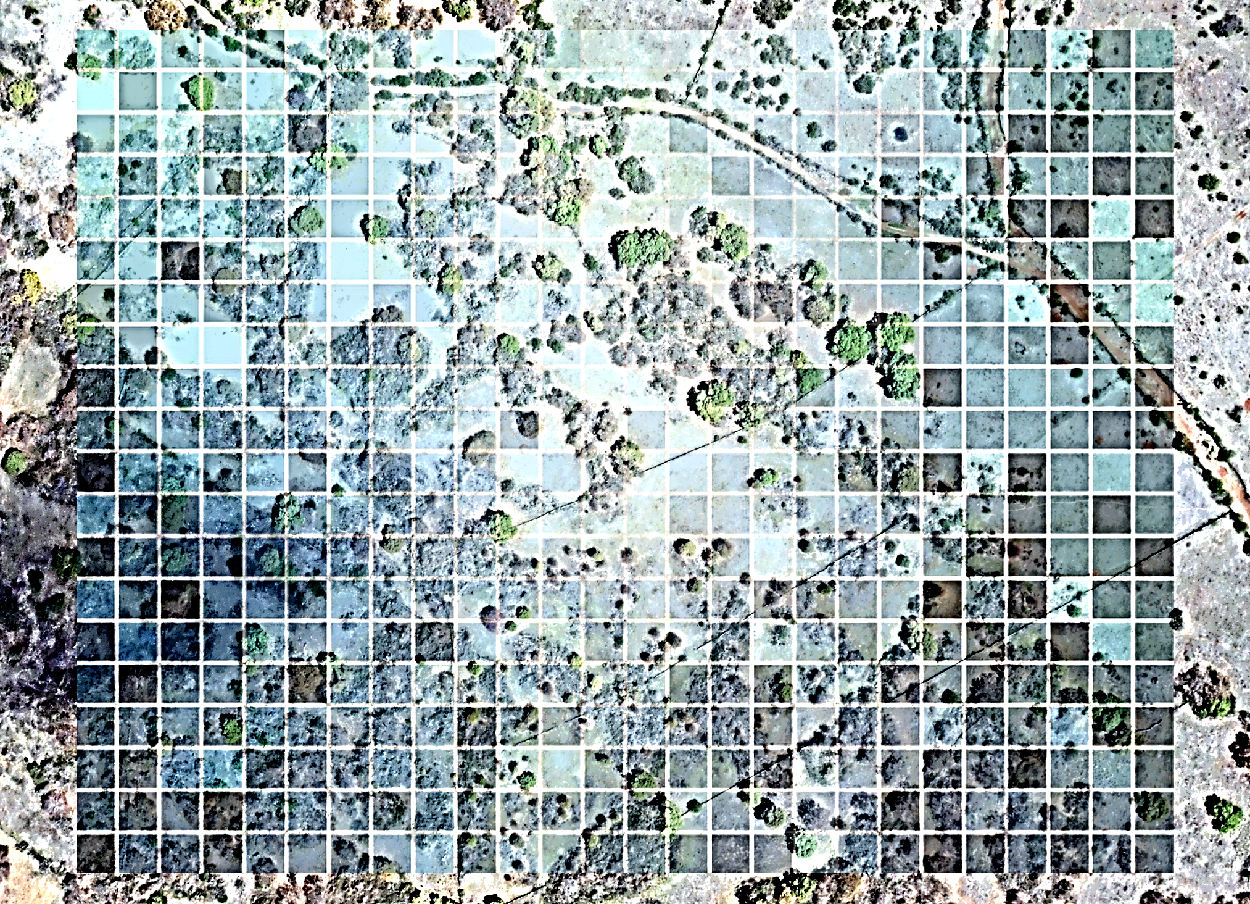 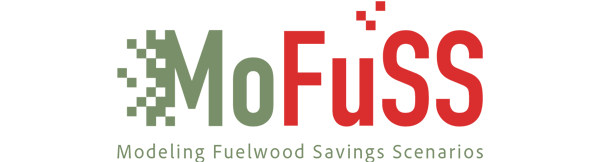 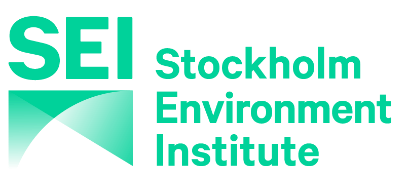 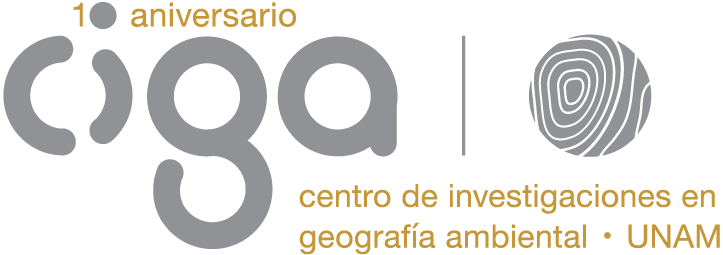 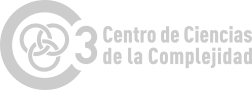 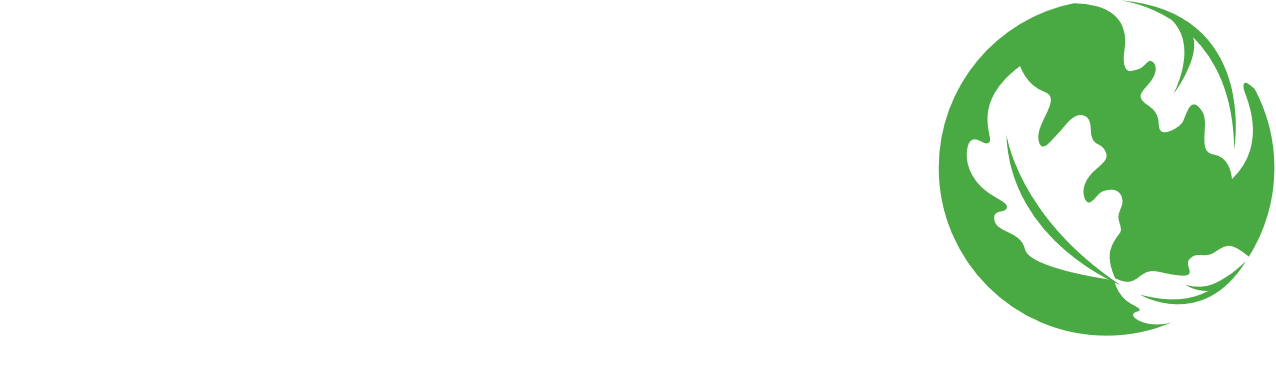 Cross-Checking Cookstove Projects' fNRB Claims with MoFuSSCapacity Building Workshop for BeZero
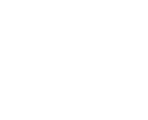 London, February 11th & 12th 2025
Webpage: https://wegp.unam.mx/courses/BeZero2025           Google Meet: https://meet.google.com/ocj-yzur-uws
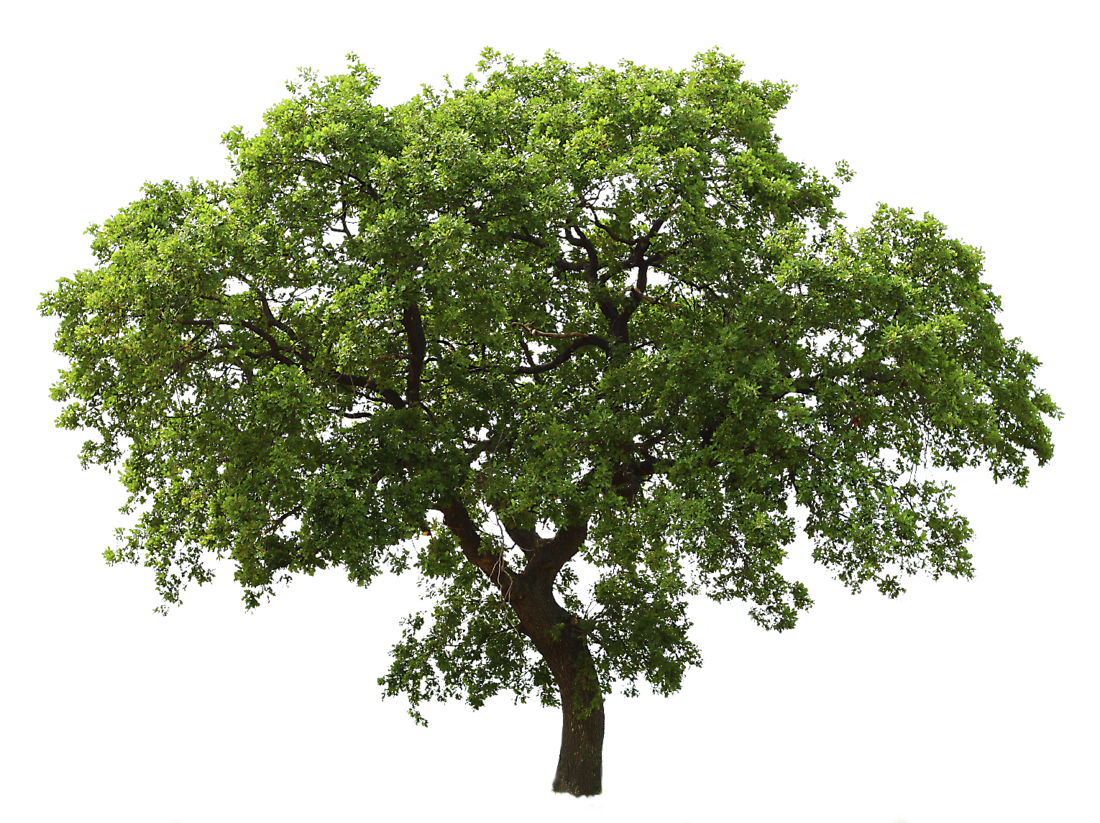 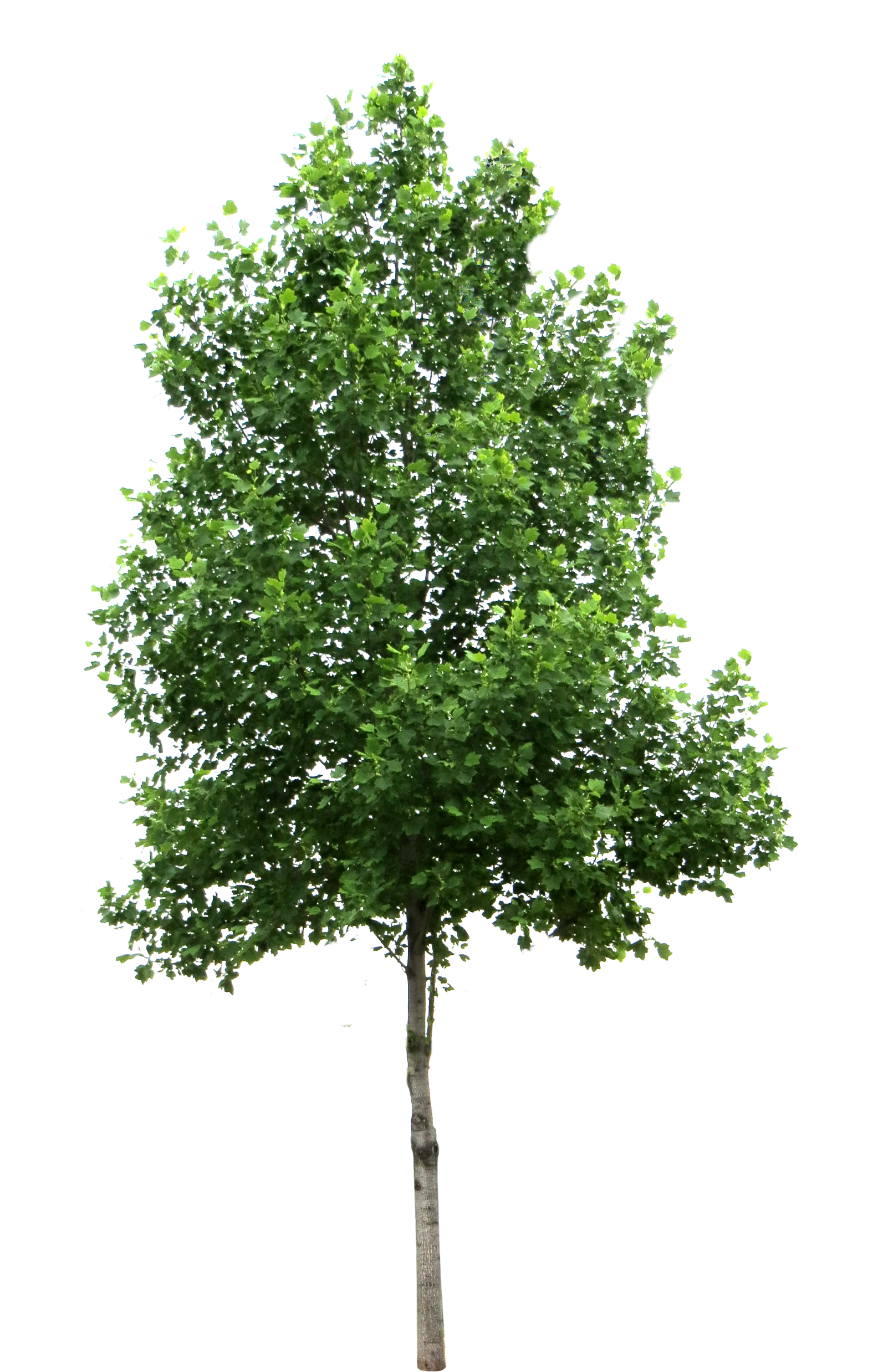 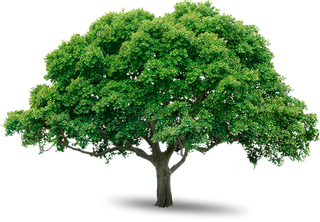 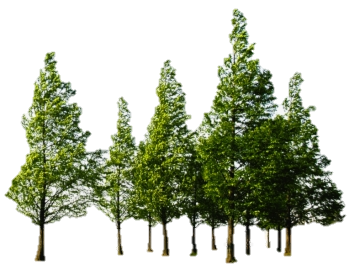 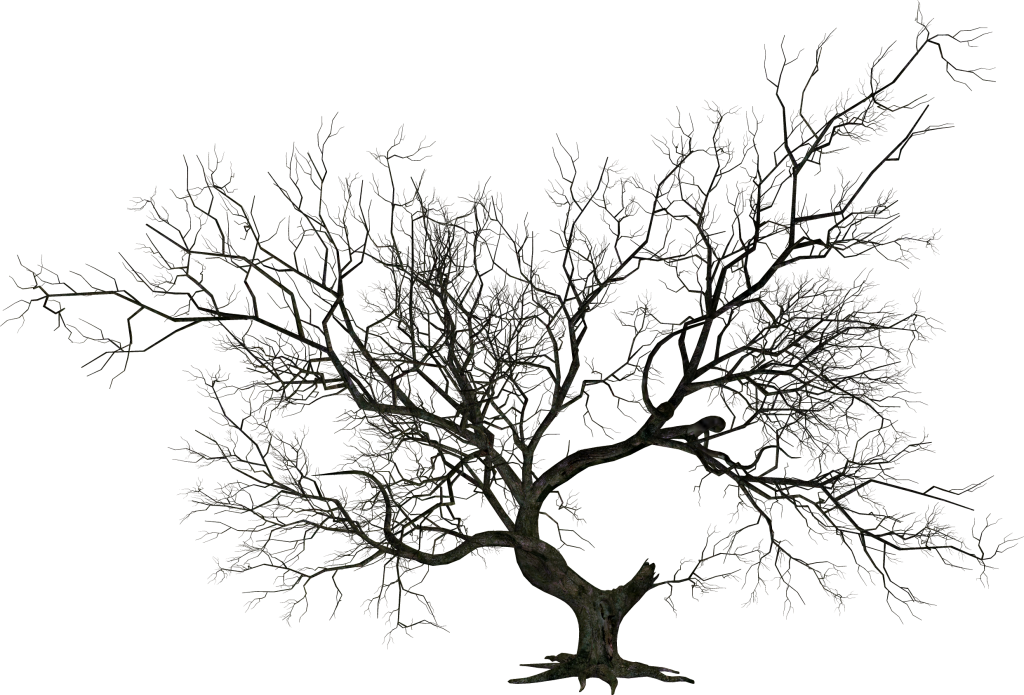 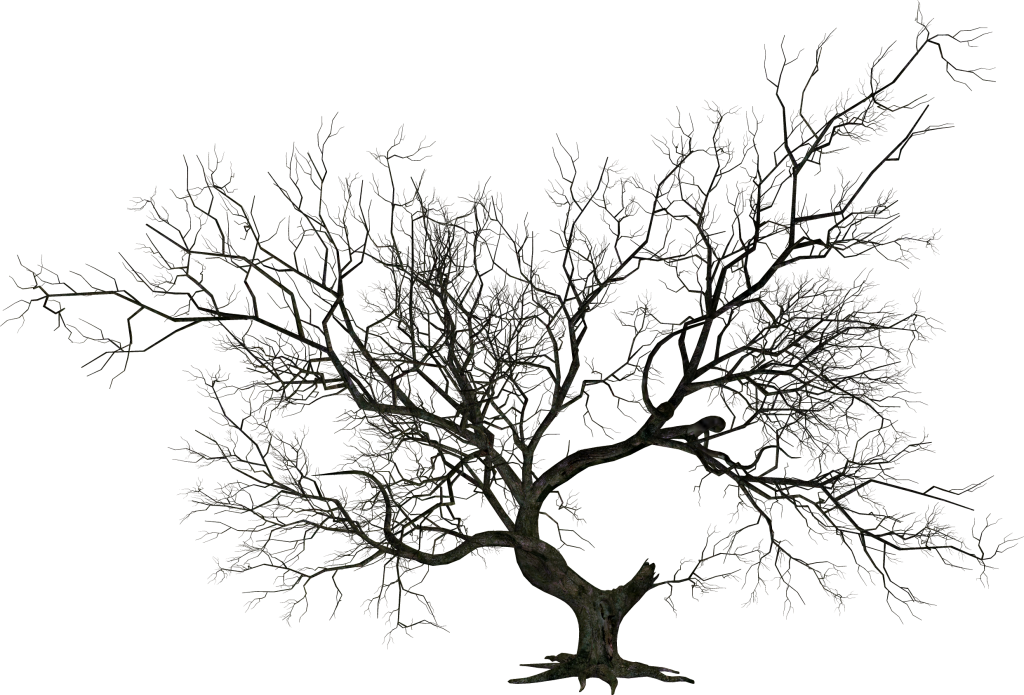 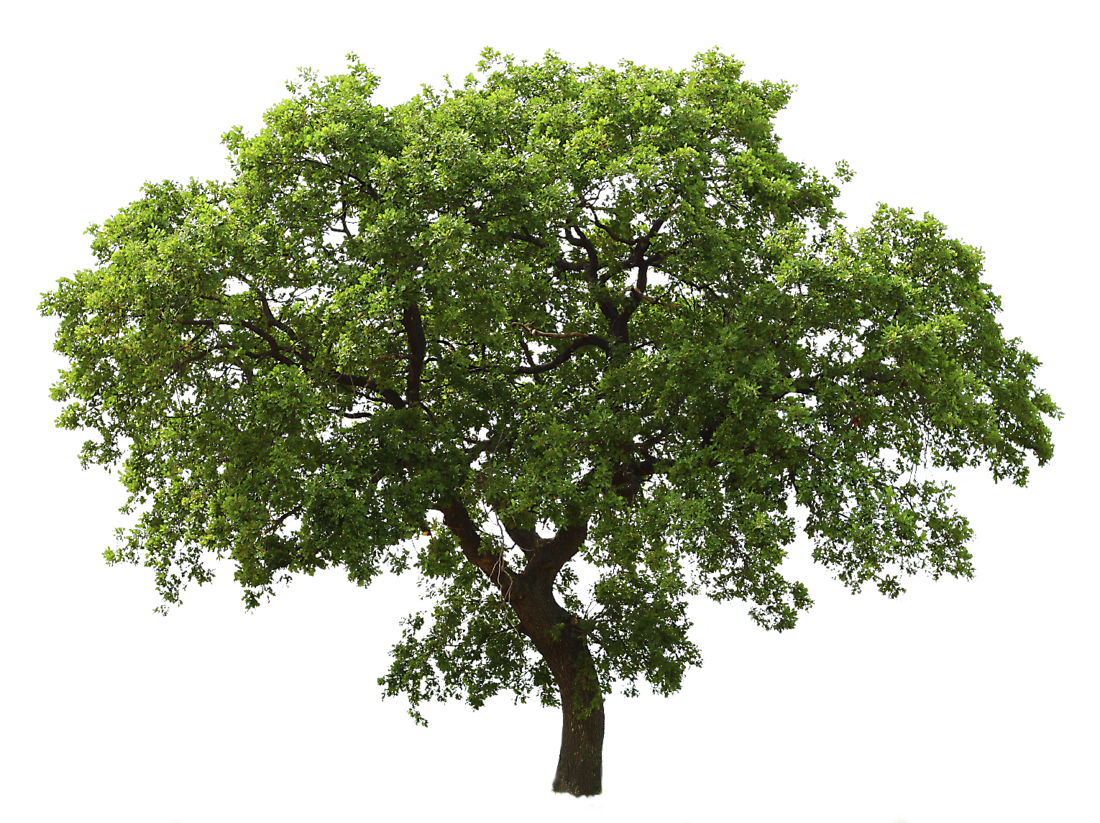 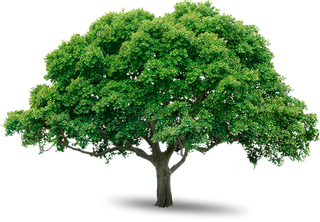 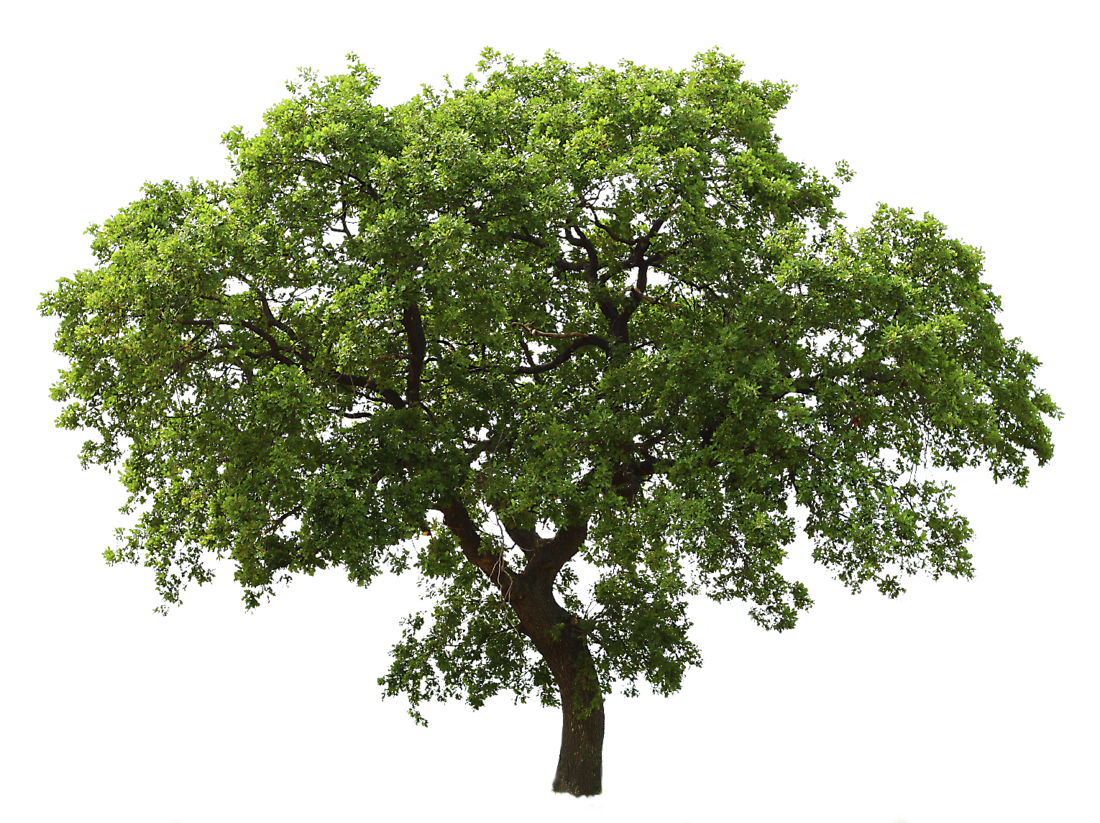 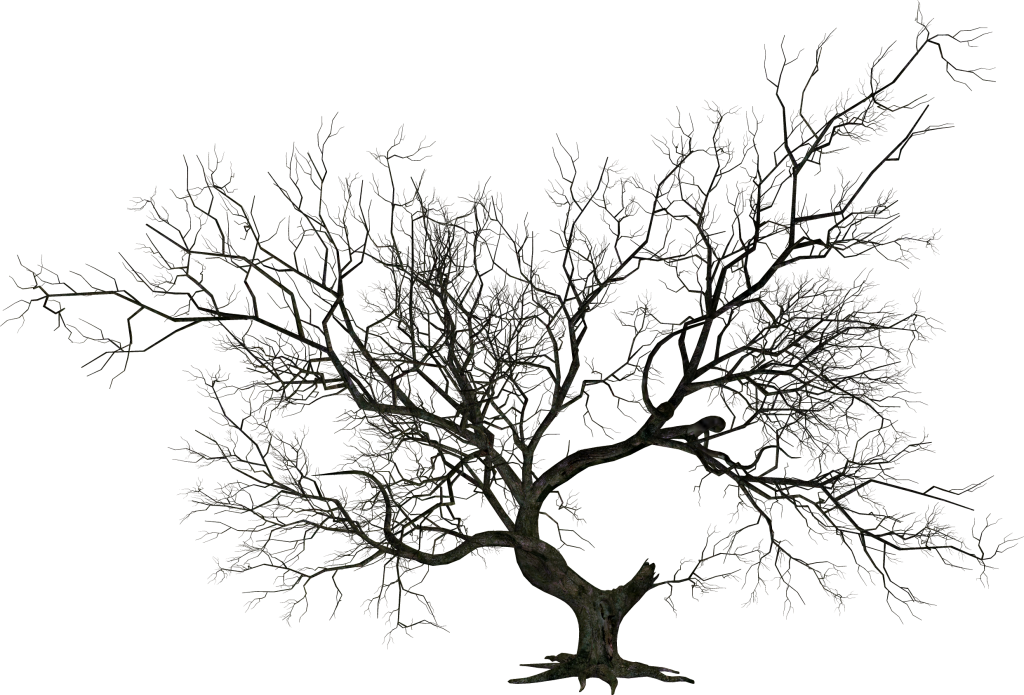 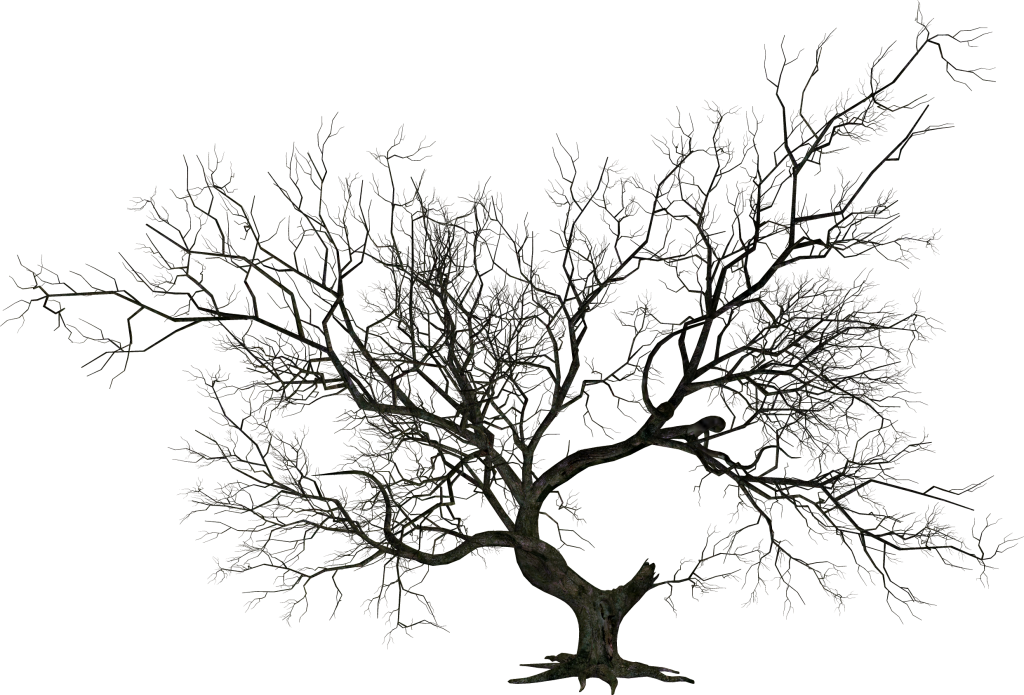 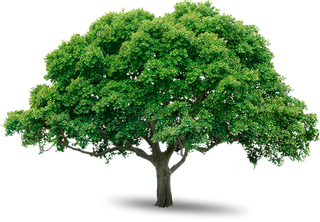 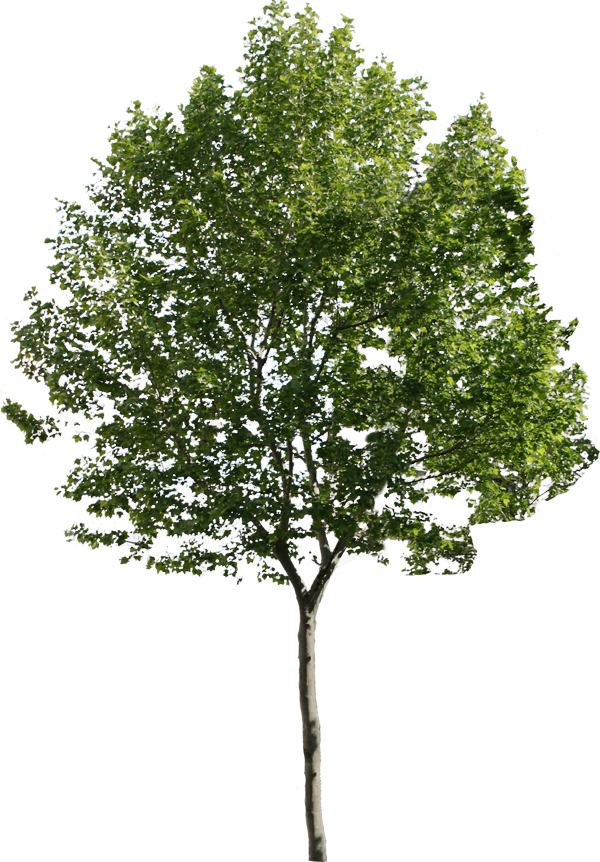 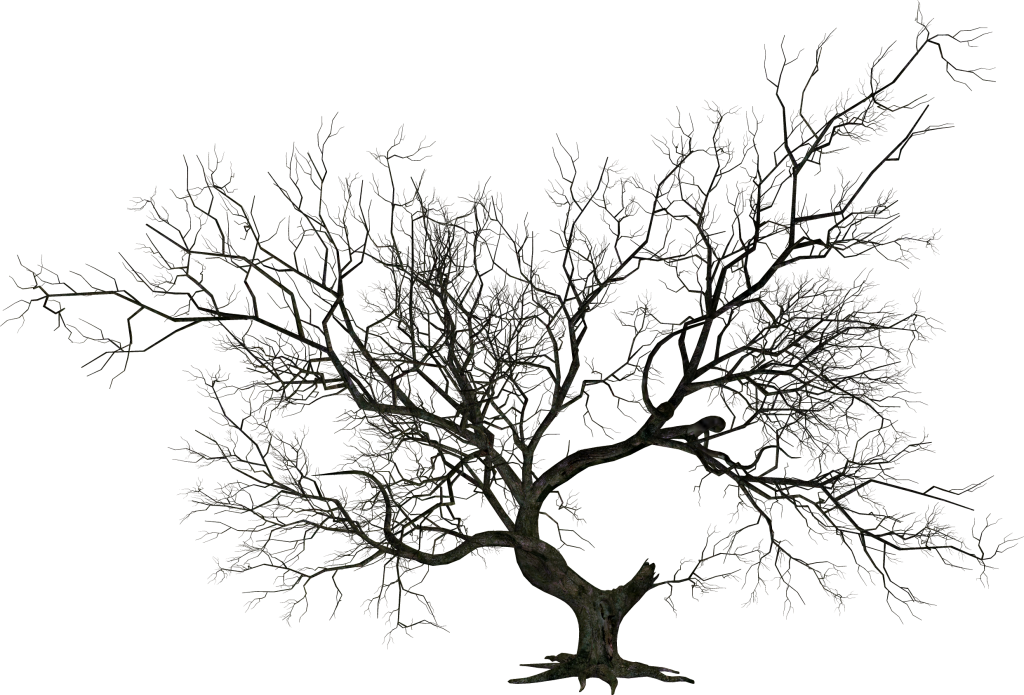 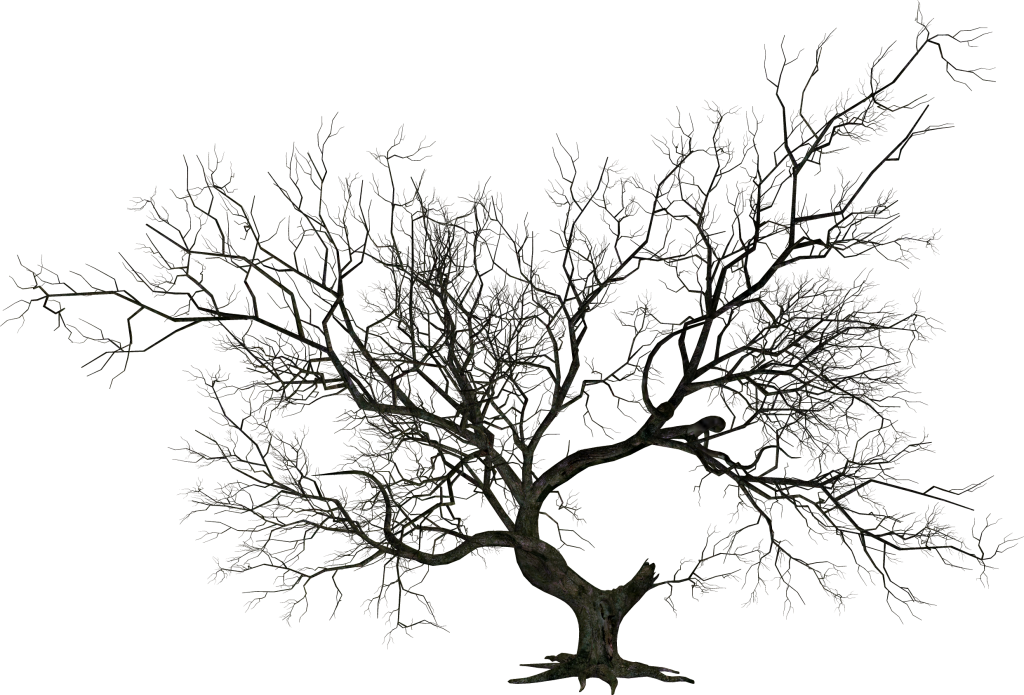 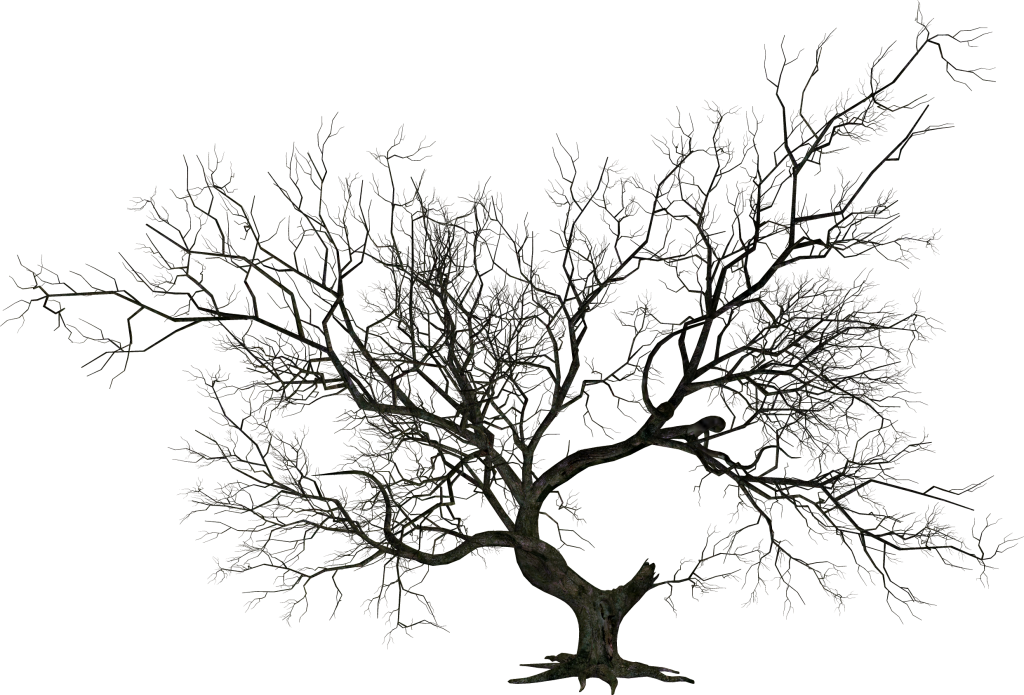 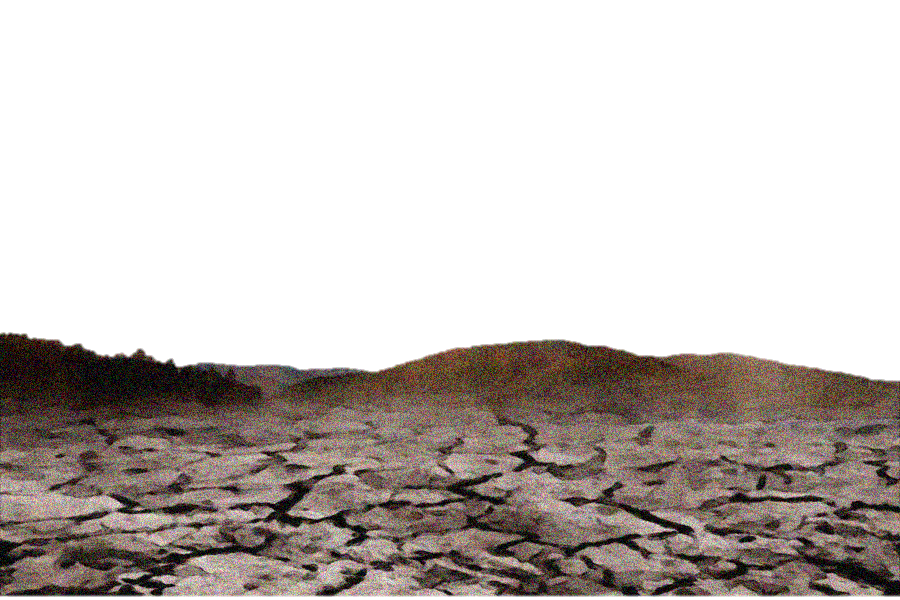 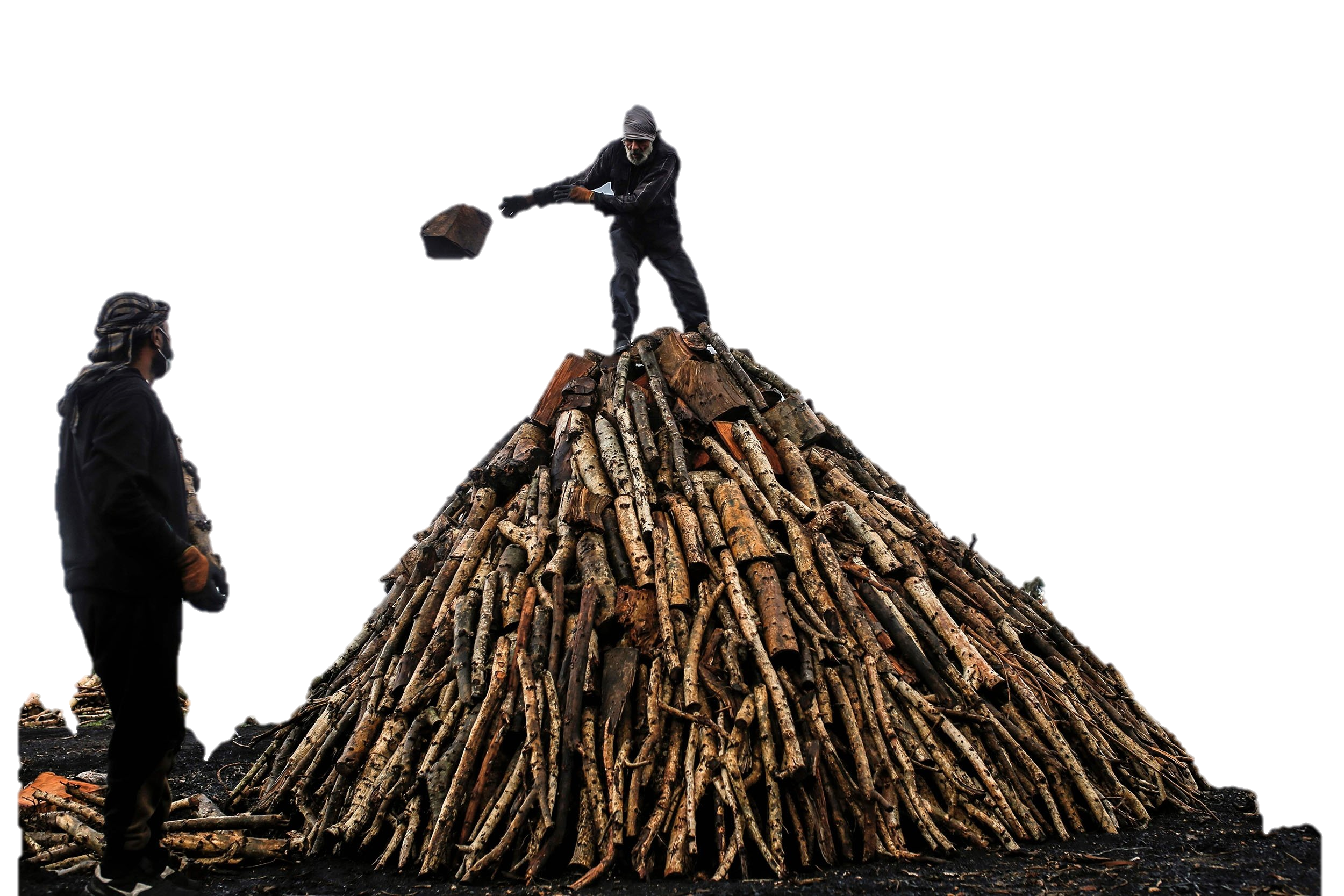 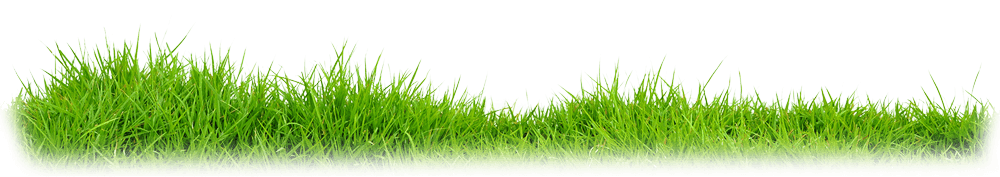 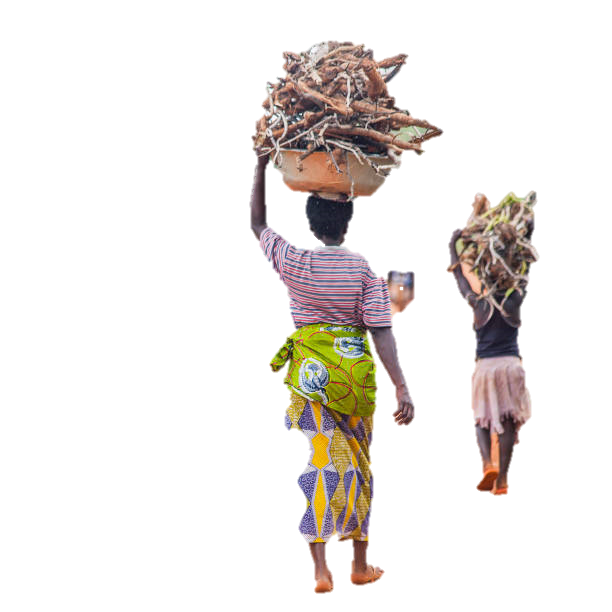 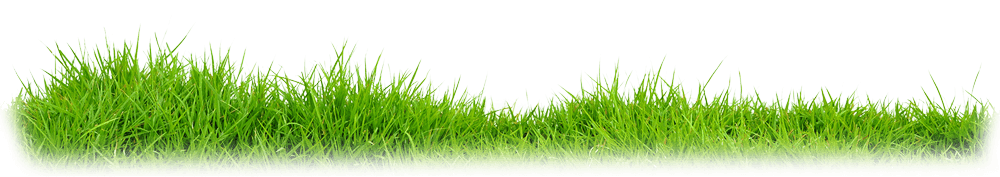 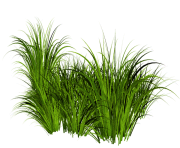 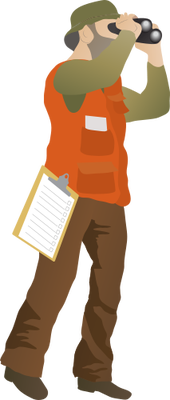 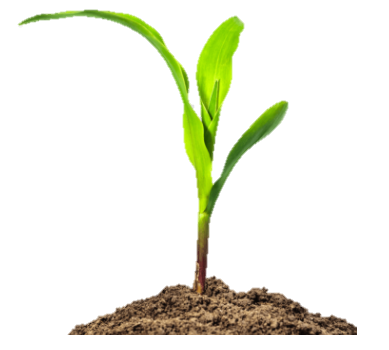 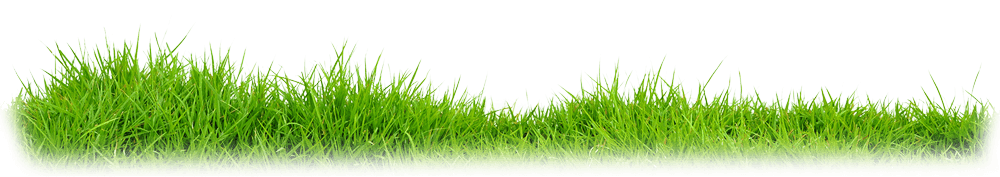 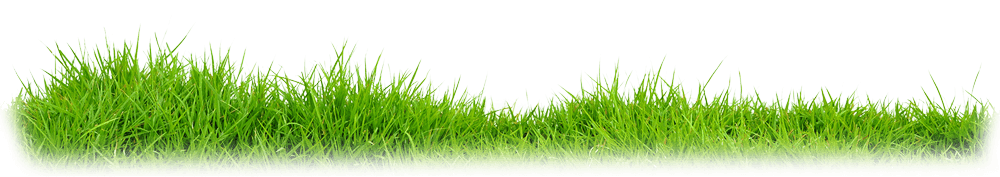 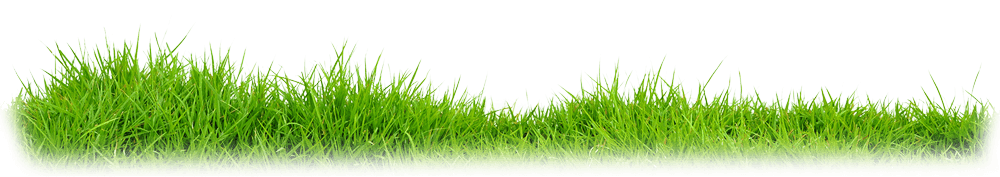 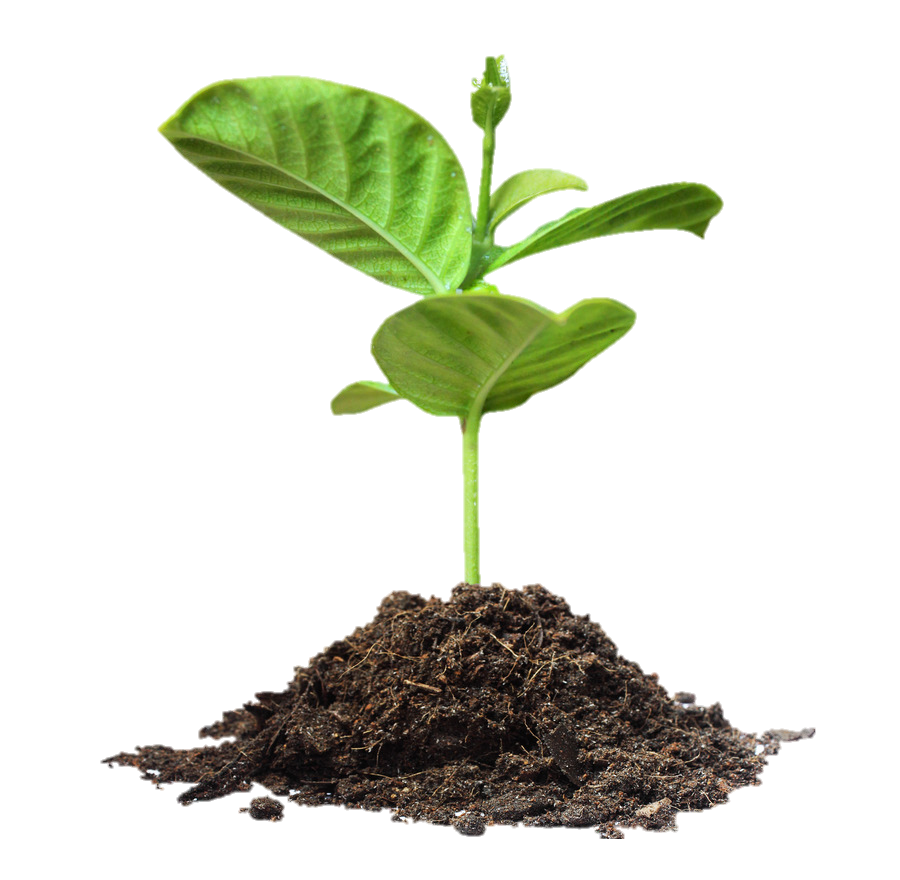 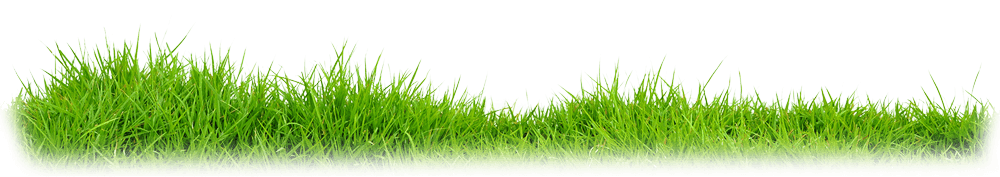 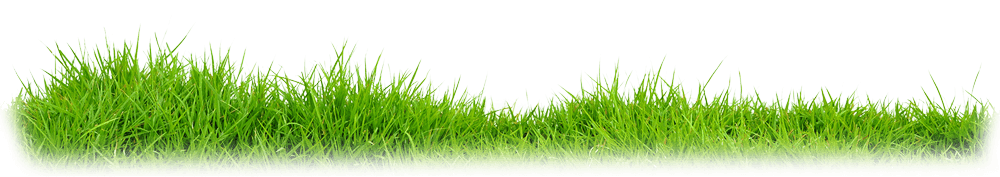 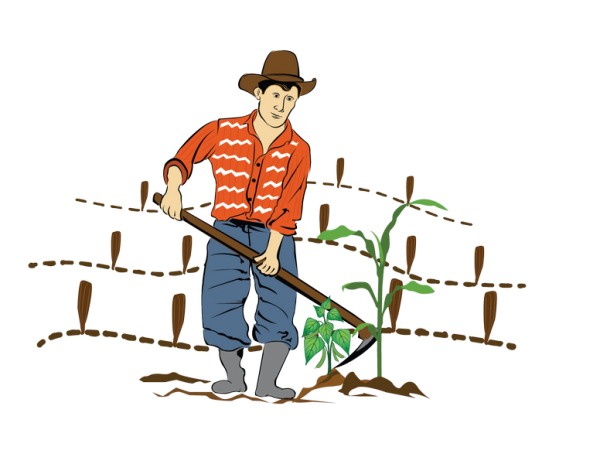 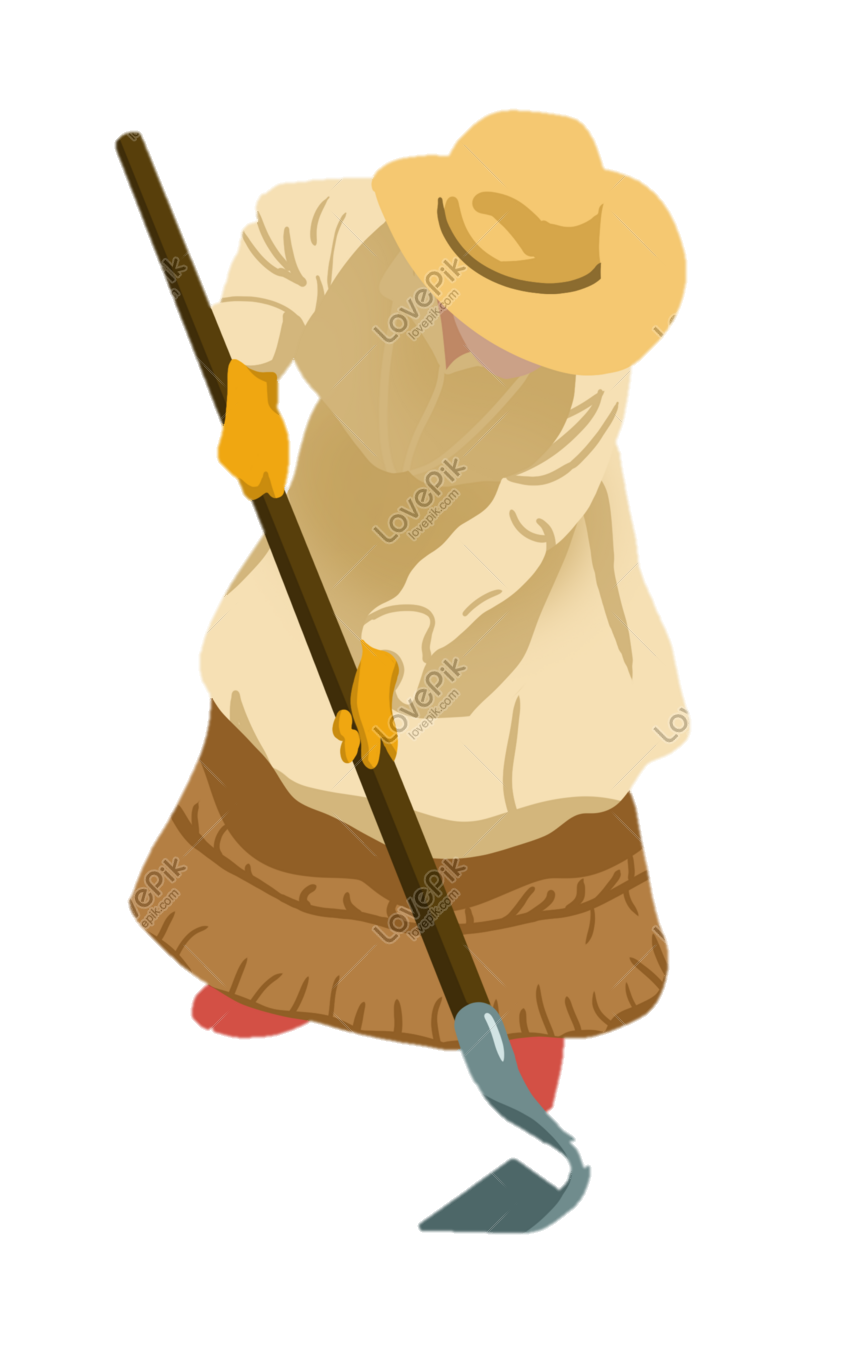 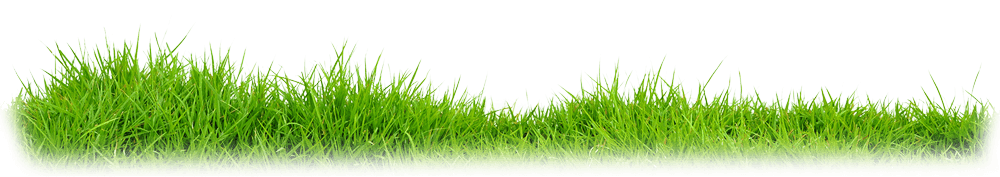 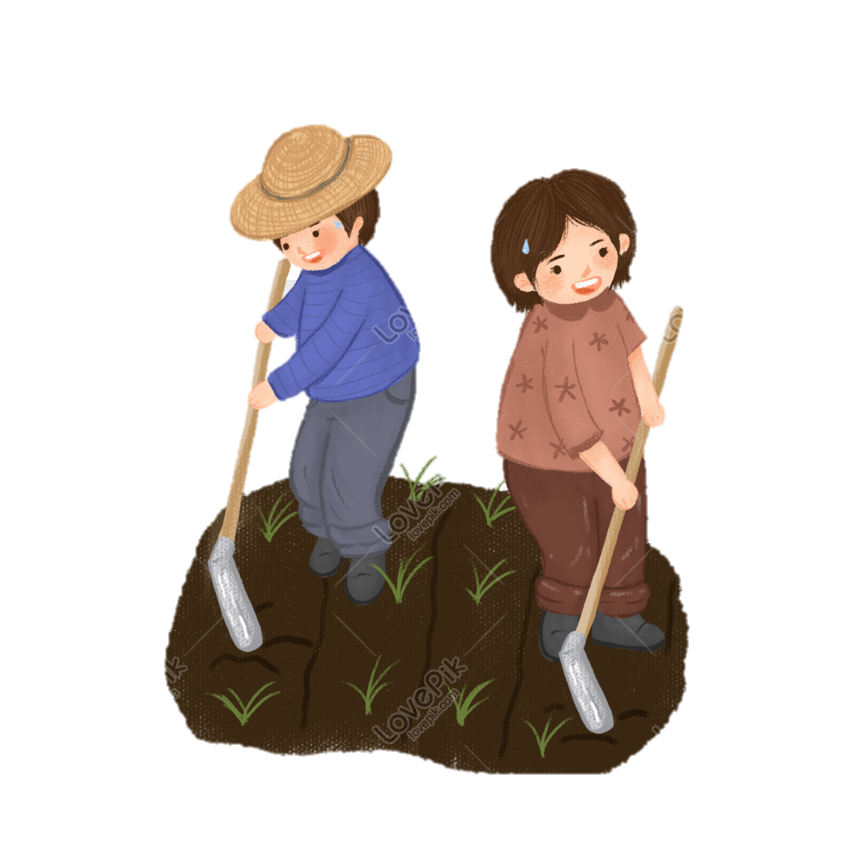 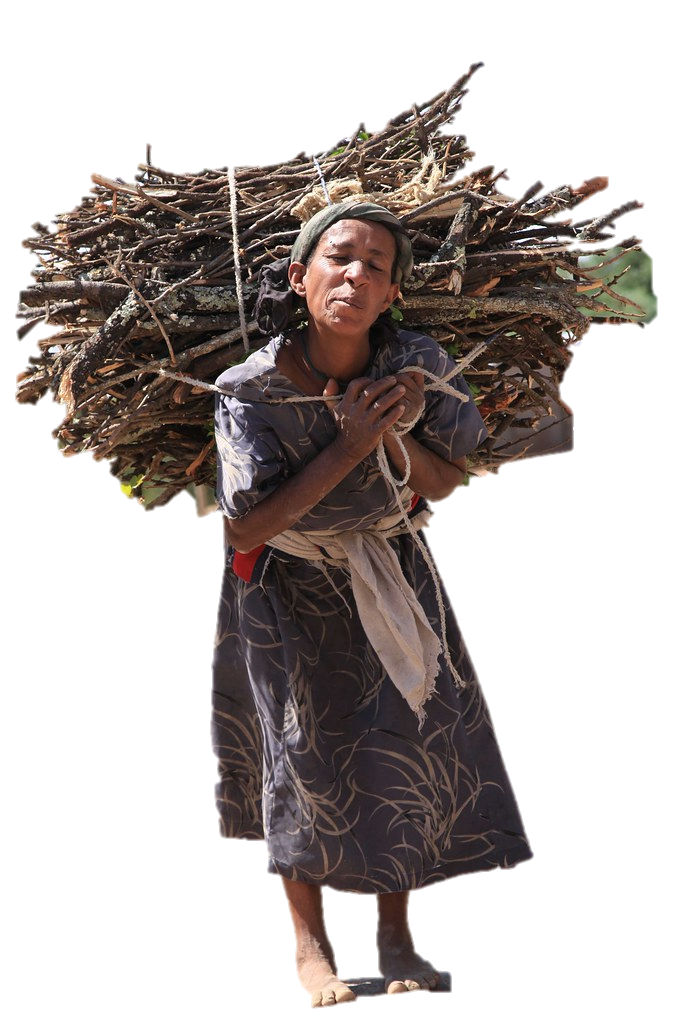 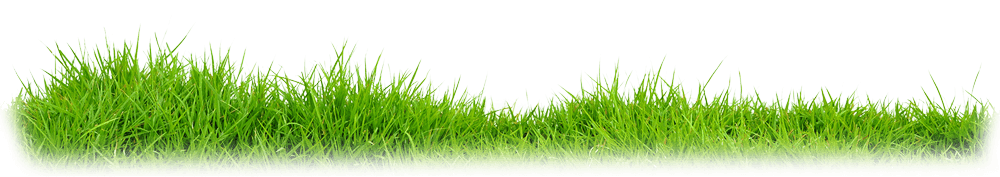 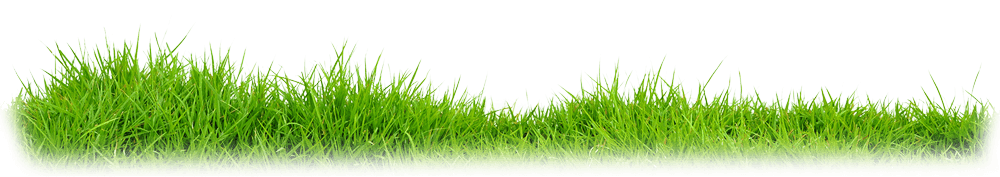 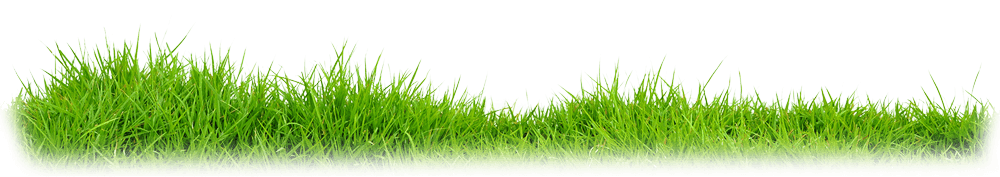 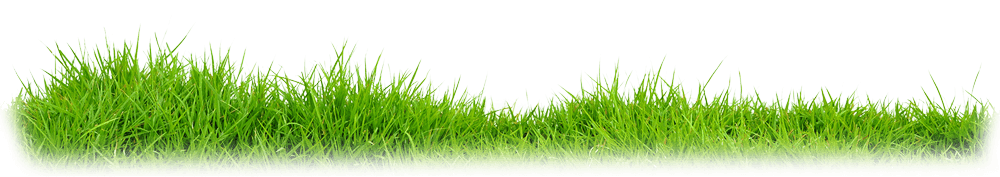 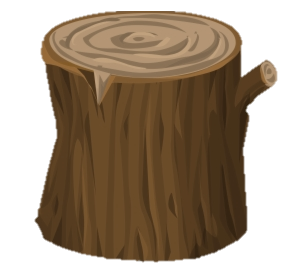 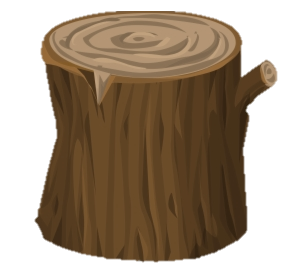 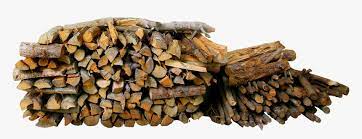 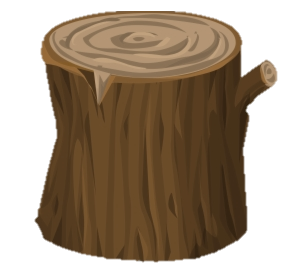 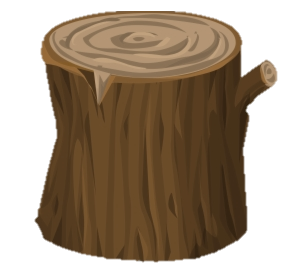 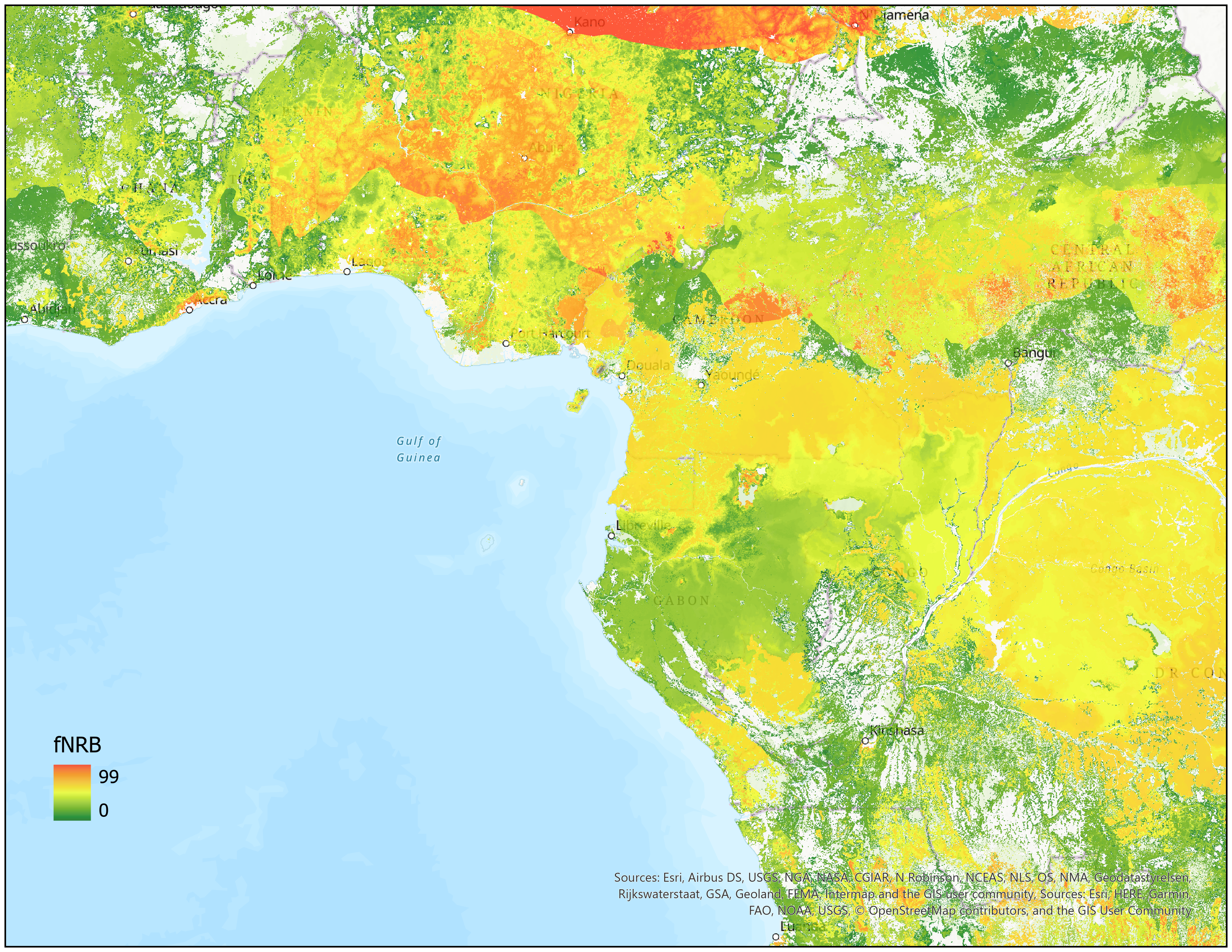 Goals
Provide tools to evaluate the credibility of fNRB claims from cookstove projects:
Tier 1: Consulting readily available results from 1km simulations on the MoFuSS webpage.
Tier 2: Running local simulations at 1000m as a prototype of the ongoing WebMoFuSS simulation tool, currently under development by the MoFuSS team.

For Project Developers: It serves as a resource to help calculate fNRB values within plausible ranges, grounded in observed data and geospatial simulations, leveraging nearly two decades of experience from MoFuSS researchers and developers.
BeZero training workshop
11/02/2025
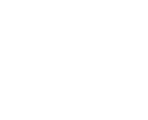 BeZero’s questions
BeZero training workshop
11/02/2025
Agenda – Day 1 (5hrs)https://wegp.unam.mx/courses/BeZero2025
Part I: Presentations and Discussion: To provide foundational knowledge and address BeZero’s questions.
Generating Emission Reductions from Clean Cooking Interventions – Rob Bailis - SEI
The CLEAR Methodology for Cooking Energy Transitions – Steven Pluymaekers - CCA
Woodfuel Supply and Demand Dynamics – Adrian
Inside MoFuSS: How the Model Works – Adrian
BeZero’s Cookstove Rating Approach, focusing on the fNRB Parameter – Discussion and comparative analysis.
New MoFuSS Developments for 2025 – 2026. – Adrian & Rob
Part II: Hands-On Exercise: To equip participants with practical skills for applying MoFuSS results.
Using MoFuSS Results at 1km to Validate Cookstove Project Claims
Practical Examples: Cross-Checking Registered Cookstove Projects
How to Cite and Report MoFuSS Results During Ongoing Paper Publication
Part III: Pre-installation and setup with second day participants
BeZero training workshop
11/02/2025
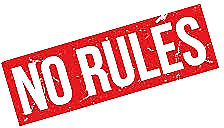 Two words on workshop dynamics
BeZero training workshop
11/02/2025